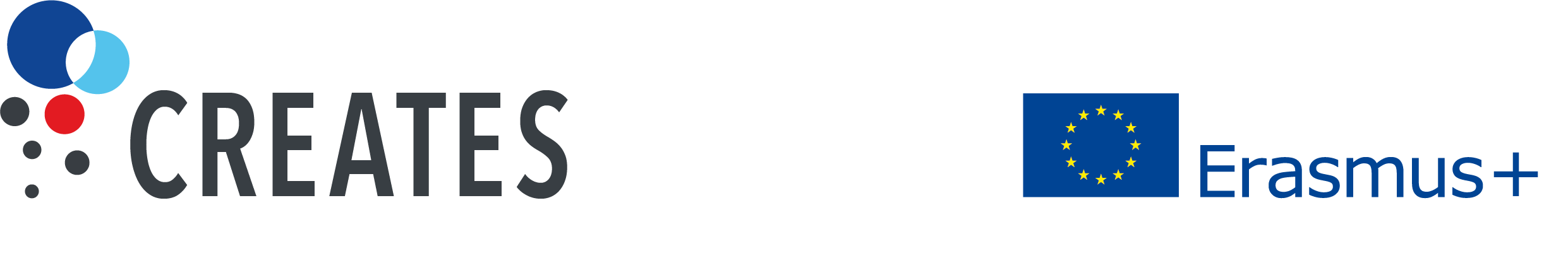 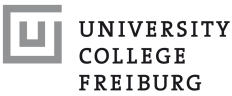 Note: These materials were originally developed at UCF and are included in the CREATES Toolkit for Peer Advising as sample slides for peer advisor training.
1
Introduction to Peer-Advising
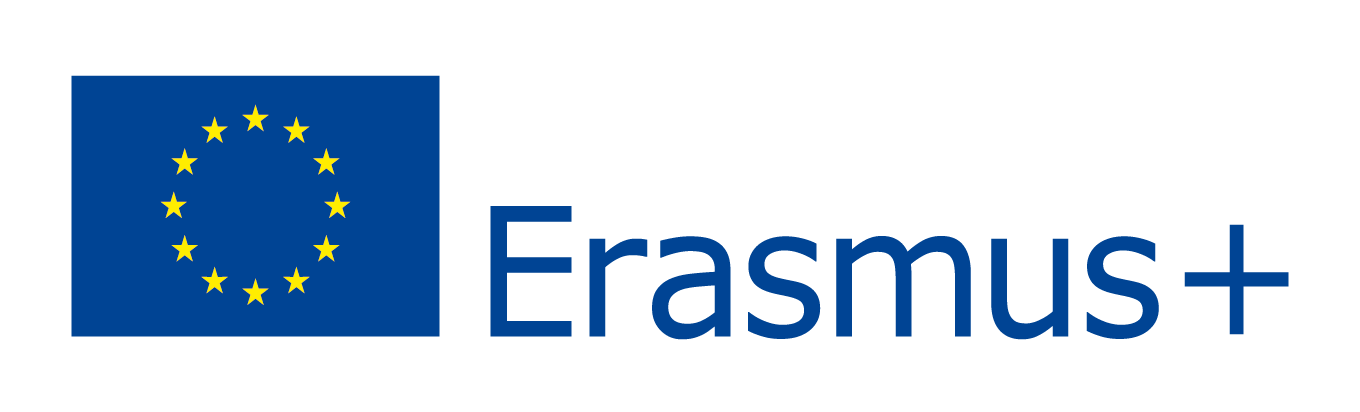 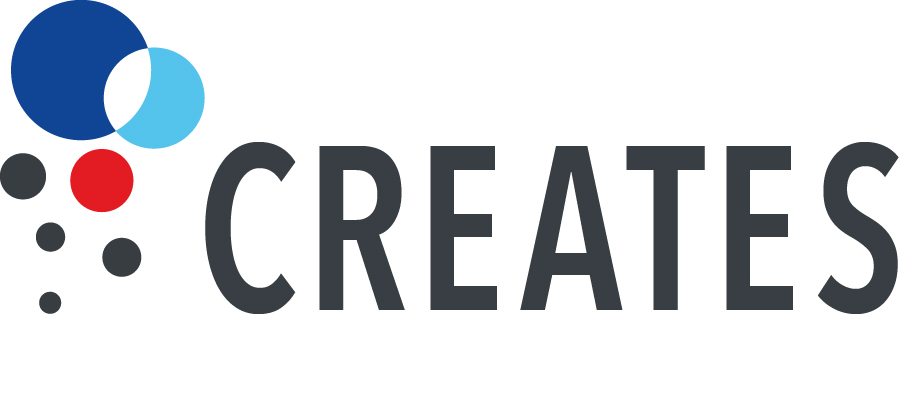 Peer Advising
“Students helping students” 
Peer advising can be done in a formal or informal setting
Peer advisors can support advisees in academic or rather social matters
What are the objectives of Peer Advising?
Support the wellbeing and success of students in their study program
Support in the transition between school and family life to university
Dealing with transition to adulthood and self-reliance, etc..
Helping with the student life e.g. solitude 
Intergenerational exchange
Intercultural exchange
What are the objectives of Peer Advising?
Assist to achieve educational goals
E.g. by tutoring, supporting with important decisions during studies, help with time management, study progress
Survive the university bureaucracy, learn about unspoken rules
Ease fear and stress
Reduces barrier to express ideas
Important to be integrated within self-advising and faculty advising
Benefits for advisors
Self reflection on their own studies or life decision
Advancing communication skills
Learning from each other
Taking responsibility
Possibility to help
Getting to know other students/generations/cultures
What are possible problems or conflicts?
Intercultural conflicts
Gender conflicts 
Communication conflicts
Expectation disparity 
Missing information
Peer Advisor should show...
Respect
They must respect everyone in the group. They must be sensitive to other people’s point of view. 
Attentiveness
Listen to what their advisees are saying, not only to learn more about them, but also to make them feel more comfortable to open up.
Openness
They should be open to their advisees and encourage them to speak about their experiences, but not to speak for other people.
8
Peer Advisors should not...
try to convince mentees based on their own experience
act as a multiplier of their own interests
try to be psychologists
9
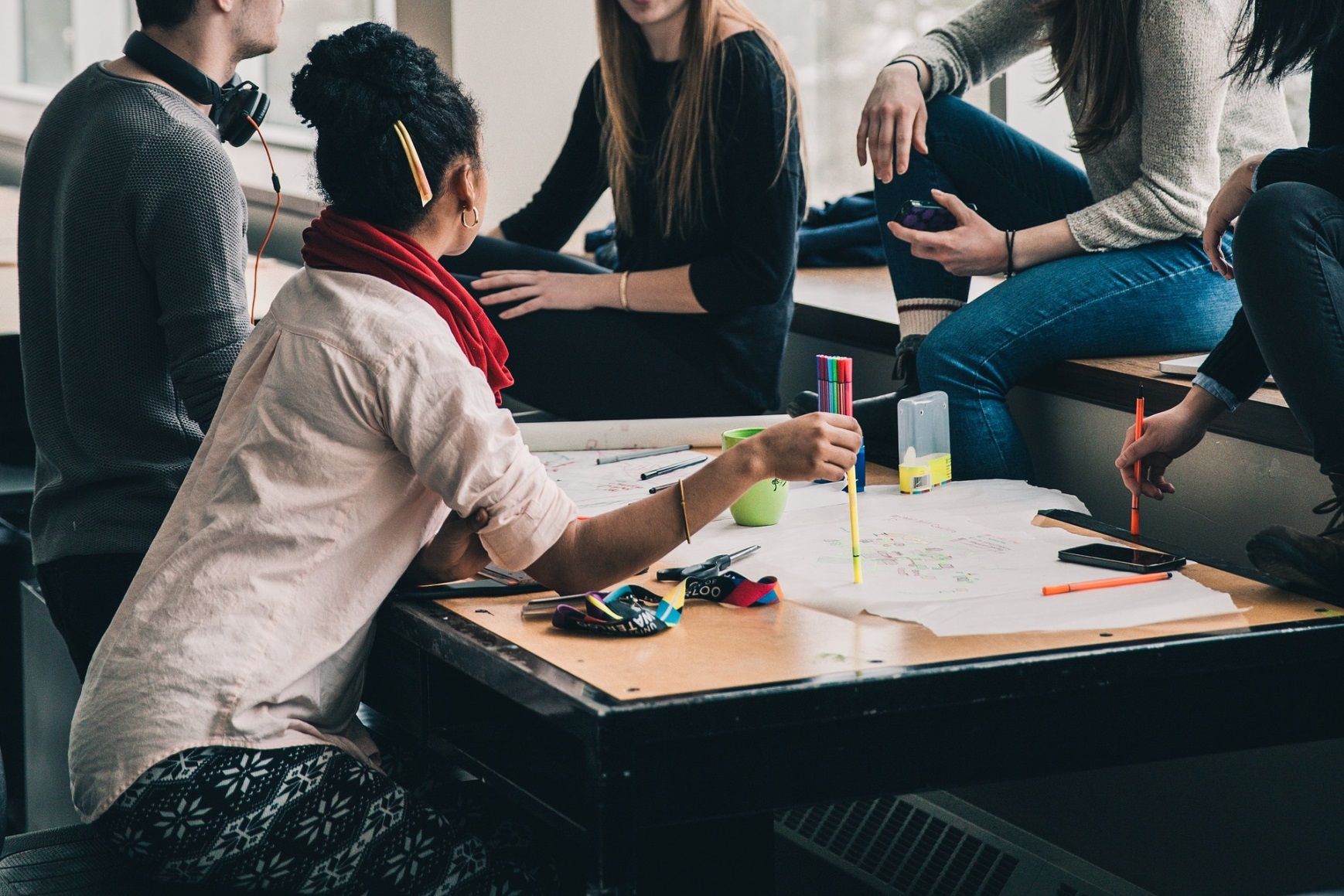 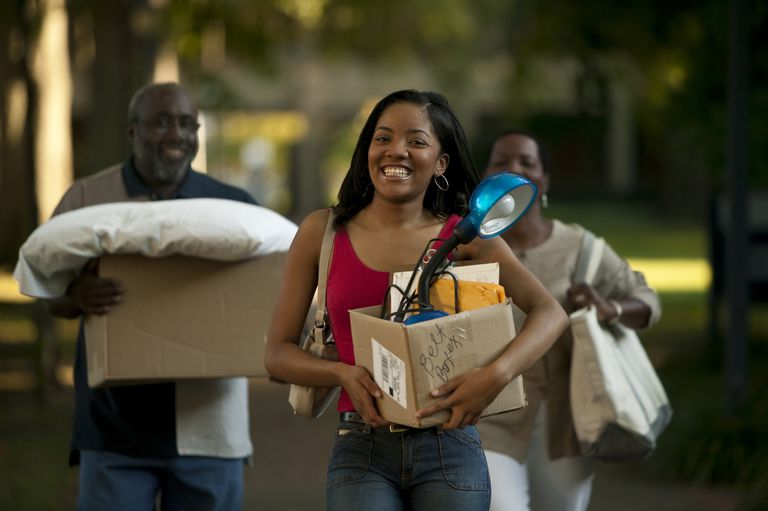 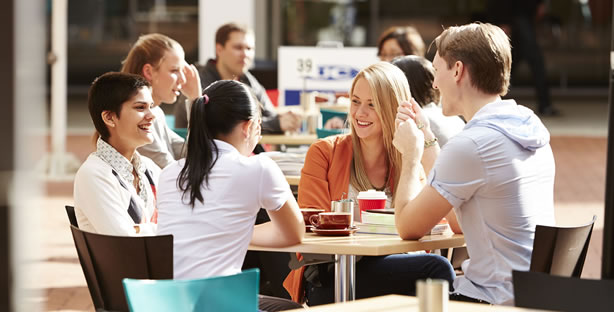 What do you understand under Peer Advising?